Astellas Pharma's Marketing Analytics Data Lake
Kishore Papineni
14th March 2017
The new data platform is a data lake
marketplace
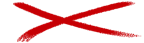 DATA CONSUMERS
DATA PRODUCERS
Enterprise Systems
Knowledge Workers
DATA MARKETPLACE
3rd Parties
Enterprise Systems
Devices
SILVER
TAILORED
BRONZE
RAW
GOLD
CURATED
Algorithms
Hadoop Technology
The New Producer
Provides all the data 
Shares structure and meaning 
Relies on the marketplace to simplify and manage consumer access
The Empowered Consumer
Subscribes to marketplace data
Shops for data in the market
Prepares data for their needs
Consumers become producers
THE IMPACT
Business users have on-demand, self-service access
Analytics and data drive more decisions
Adoption increases marketplace value
Astellas Built A Marketing Analytics Data Lake
Internal Sources
External  Sources
Chose Podium for Data Lake Management with Hadoop and a custom build
Migrated from existing DW to Podium
Automatically loaded, encrypted, organized, validated and prepared data for analysis 
2 consultants implemented Podium anddelivered the data lake in 90 days
Data needed for analytics is in one place (thousands of source files)
100 billion records loaded and validated in the first deployment
45 TB of data ready for business use initially, growing to over 200 TB today
Claims, physician, clinical, and new data records
Custom subject area and analytic tables
Postgres
EMR
Netezza
Claims
MS SQL
Oracle
Physician
Pharmacy
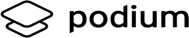 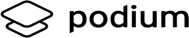 ENTERPRISE DATA LAKE MANAGEMENT
ENTERPRISE DATA LAKE MANAGEMENT
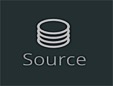 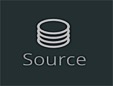 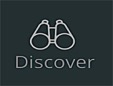 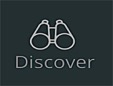 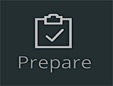 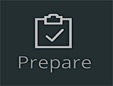 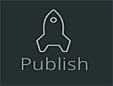 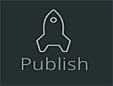 BRONZE
RAW
GOLD
CURATED
SILVER
TAILORED
ASTELLAS’ NORTH AMERICAN  MARKETING ANALYTICS TEAM -  60+, DATA ANALYSTS
MEDICAL AFFAIRS
CLINICAL RESEARCH
SALES
MARKETING
R&D
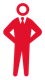 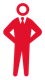 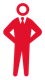 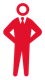 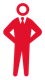 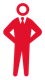 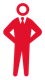 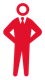 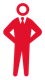 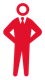 [Speaker Notes: Solution:
 
In 2015 Astellas’ RWI team decided to deploy their own data lake to host and manage data and provide an analytics platform for their team of 60+ data analysts.  With executive sponsorship from their key internal business customers, they selected a hosting partner and a consulting partner to help them stand up a Hadoop cluster. They also implemented Podium as the software application to serve as a data lake management platform and began loading data into their data lake. 
 
Over two years the data lake has expanded from 17 TB to close to 200TB today. It has also expanded from supporting just Astellas’ US analytics team to also supporting their European and Japanese teams. 
 
New business groups from within Astellas continue to approach the RWI team to ask if they can also load their data into the lake and begin allowing their analytics experts to leverage the platform. The group has expanded from initially just supporting the marketing and sales teams to also supporting groups such as R&D, clinical research, and medical affairs. 

Early in their data lake project, the RWI team had to redesign their data intake process. If in the past the traditional approach to bringing new data into a data warehouse involved a lengthy requirements definition, data modeling, data mapping and ETL process, the new data lake required something different. The team defined a new process with three simple steps.  
 
Confirmed that the proper contracts and 3rd party permissions were in place to allow for loading of the new data into the lake. 
Determined and implemented the right data access controls for the new data in the lake by various users. 
Confirmed that the business people bringing this new data to the lake had adequate analytic skills to successfully work with the data once it was on-boarded into the lake. If they needed help, they were paired with an existing data analytic expert who could help them be successful using the data in the lake. 
 
As the data lake grew in size and popularity, Astellas’ RWI and IT teams began working on a closer and more regular basis to integrate the data lake into the company’s broader data management architecture.  The IT team helped the RWI group ensure compliance with security as more users and data came to the lake. They also helped build strategies to harmonize flows of data into the lake with other data management and reporting systems in the organization.

Integrating the New Solution in the Existing Environment:
 
Astellas continues to use a Netezza analytic appliance as the platform for their enterprise data warehouse. Data from that appliance is one of dozens of sources that feed into Astella’s RWI data lake. 
 
The data lake compliments that data warehouse and supports a growing community of business users who need faster more agile access to data for specific analytic projects. Today 20 groups provide data that is ingested into the data lake and several analytic teams use the lake as their go to analytic data platform.  
 
Access to data in the lake is regulated through compliance with Astellas’ corporate data governance and security policies.  In general the RWI team tries to avoid limiting access to data in the lake by business users unless there is some compelling reason to do so.  
Skills and Partners:
 
Astellas has one full time Hadoop expert supporting their data lake and 60+ data analysts working with data lake
 
When Astellas began building their data lake, they hired one Hadoop technical specialist to work in the RWI team supporting the platform. They also selected a hosting and consulting partner to help drive the process of setting up a Hadoop cluster and building the data lake.  Today it continues to be the case that one full time Astellas employee, working with their consulting partners, supports the entire data lake environment.
 
Astellas uses Amazon Web Services as their hosting partner and Datapipe as their consulting partner to manage their hosted Cloudera-based cluster. They also work with New Vantage Partners to help oversee data related activity for the data lake, such as daily updates or the addition of new data sources. 
 
Another important aspect of the skill set enabling the success of Astellas’ data lake is the extent to which their data analysts have deep expertise and knowledge regarding the existing and new data in the lake. Because Astellas is using a data lake management software platform with a GUI interface and rich metadata layer, the data analysts do not need to be programmers with technical skills to work directly with Hadoop.  Instead they use the data lake management platform to ingest, profile, validate, explore, clean, and prepare data, using only their knowledge of the data and their analytic skills.

Leadership and Change:
 
Astellas’ RWI Data Lake was created and is managed by a business group in partnership with IT. Within Astellas, this is a new and unprecedented model of provisioning data. 
 
The data lake continues to grow and expand, supporting new business groups and analytic teams across geographies because it continues to deliver faster more flexible data access to analytic and business teams at a cost 40% lower than that of the company’s traditional data warehouses. 
 
As long as this continues to be the case, and as long as the team managing the data lake continues to comply with corporate data governance and security guidelines, Astellas’ leaders will continue to allow their data lake to grow and expand.
 
Solution Components:
 
Amazon Web Services (aws.amazon.com) – Cloud computing environment where Astellas’ cluster is hosted
Cloudera – Hadoop distribution 
Datapipe (www.datapipe.com) - Consulting services to manage the hosted cluster
New Vantage Partners (www.newvantage.com) - Consulting services to support on-going data loads and administrative tasks associated with the data lake
Podium Data (www.podiumdata.com) - the integrated software application that Astellas’ data analysts and business users work with to work with data in their data lake]
DISCLAIMER
The speaker is a paid employee of Astellas.  This presentation is intended for informational purposes only and does not replace independent professional judgment. This presentation is not intended to be legal advice.  Statements of fact, positions taken and opinions expressed are those of the speaker individually and, unless expressly stated to the contrary, do not necessarily reflect the opinion or position of the speaker’s employer, Astellas, or any of its subsidiaries and/or related entities.
Big Data Implementation to address insight barriers
Platform Barriers
Large Calculations, not large data
High cost to scale
High cost to maintain
Long change delays
Analytics Process
Rapidly changing sources
Iterative process conflicting with long cycle times
Client willingness to wait declining
Difficulty maintaining data knowledge
Proliferation of ad hoc data sets
Possible Solutions
On-premise Appliance
Traditional Data Warehouse
Augmenting Staff
Outsourcing
Full Open Source
Possible Deployment pitfalls
A good host/cloud vendor can make or break a project
Outages and issues erode confidence in new technology
Setting hardware up right the first time avoids unnecessarily trouble-shooting software
You adjust security as you go
Making adjustments to security and encryption are difficult
Reloading to build security interrupts the business
Data and use can grow quickly
Plan for large analytic table growth
Plan for user work space
Plan for additional teams wanting access and the governance
Underlying tools do not always work as advertised
Test whether performance is improved with releases
Plan extra time for connections
Some internal expertise is essential
Data vendors do not always provide documentation – may require internal expertise
The analytics process can improve
FROM 13+ WEEKS TO 1 WEEK
To Deliver New Data To Data Analysts
wk 1         wk 2                     wk 4                       wk 6                        wk 8                     wk 10                    wk 12                    wk 14
Step 6: Final Analysis
Step1: Gather Data 

Request fromexternal vendor
Ask colleagues
Ask IT for extract
Browse DW
Step 2: Prepare Data

Validate & Profile
Create join keys
Cleanse / filter
Create variables
Step 3: Initial Analysis
Step 5: Prepare Data

Add new data
Cleanse / filter
Refine variables
Step 4: Get More Data

Additional fields
Modify extract logic
Additional source
BEFORE
wk 1
AFTER
Step 3:  
Initial Analysis
Step 6:  
Final Analysis
Step 2: Prepare Data

Join
Cleanse
Create new variables
Step 4:
Get More Data

Browse data
Load new sources
Step 5: Prepare More Data

Update Prepare workflow
Step 1: Gather Data 

Browse Podium
Load new 
sources with validation & profiling
½ day
½ day
2 hrs
½ day
2 hrs
½ day
[Speaker Notes: The analytics team has achieved a 30 fold increase in the number of analytic projects they can complete with the same resources.  Rather than spending 13+ weeks waiting to get new data for analytic project Astellas daa analysts can get their own data in less than a week

As a result, they are delivering answers faster – what took 3 months before is now done in a couple days. Astellas’ business users are getting responses to analytic questions posed to the analytic team in a matter of days.
The business groups supported by this analytics team can now use analytic insights as the foundation for smarter business decisions more often. This is allowing them to use analytic insights rather than informed guesses to drive the business.
Increased capacity is allowing the RWI team to begin servicing new groups in the company, thereby delivering more value to the business.

By combining data from multiple business groups in a single data lake, the RWI team can now embark on new types of analysis, which bring together different types of data to reveal new insights - for example by combining patient lifestyle, electronic medical record and claims data in new analysis.

Combining data from multiple analytic teams globally in a single data lake is allowing for better collaboration and reuse of valuable assets like prepared data sets or analytic models across teams. The data scientists in the US, Europe and Japan can now build on and leverage one another’s analytic expertise. 

The analytic team can try out a new data source in a couple days to assess its value before purchasing new data. This is saving money through smarter investment in higher impact data and preventing wasted time on less useful data sets.  
Use of the data lake (rather than the analytic appliance) has eliminated 50% of the IT system cost associated with the data management platform]
Personnel are key to success
There are additional benefits
Model can quickly on-board new teams
Access to new sources within the company
Broader user group and collaboration
Design allows changing hosts quickly
New data integrations
Asking new questions
Future Growth
Allowing scale for ‘omics research
Automating multiple analysis approaches
Guided analytics for non-coders
Movement to unstructured sources